Розділ 9: Визначення адрес
Матеріали для інструктора
Вступ до мереж версія 7.0 (ITN)
[Speaker Notes: Програма мережних академій Cisco
Вступ до мереж версія 7.0 (ITN)
Розділ 9: Визначення адрес]
Матеріали для інструктора — Розділ 9 Посібник з планування
Презентація в PowerPoint розділена на дві частини:
Посібник з планування для інструктора
Інформація, яка допоможе вам ознайомитись з розділом
Рекомендації щодо викладання.
Презентація для використання інструктором в аудиторії
Слайди, які за бажанням можна використати під час занять
починаються зі слайду №9
Примітка: Перш ніж поширювати презентацію, видаліть з неї Посібник з планування.
Щоб отримати додаткову допомогу та ресурси, перейдіть на Головну сторінку інструктора та до Ресурсів курсу. Ви також можете відвідати сайт професійного розвитку на netacad.com, офіційну сторінку мережі Cisco Networking Academy у Facebook або Facebook-групу, призначену тільки для інструкторів.
Чого очікувати в цьому розділі
Для полегшення навчання цей розділ може включати такі функції графічного інтерфейсу (GUI):
Чого очікувати в цьому розділі (продовж.)
Для полегшення навчання в цей розділ можуть бути включені такі елементи:
Питання для самоперевірки
Завдання для самоперевірки дають можливість студентам швидко визначити, чи розуміють вони зміст і чи можна продовжувати вивчення, або пройдений матеріал потребує повторного перегляду.
Завдання на перевірку розуміння не впливають на оцінки учнів.
Окремих слайдів PPT  для цих завдань немає. Вони зазначені у примітках до слайду, що з’являється перед цими завданнями.
Розділ 9: Завдання
Які завдання передбачені в цьому розділі?
Розділ 9: Найкращі практики
Перед викладанням Розділу 9 інструктор повинен:
Переглянути завдання та оцінювання для цього розділу.
Спробувати охопити якомога більше запитань, щоб зацікавити студентів під час презентації в аудиторії.
Тема 9.1
Запитайте студентів або влаштуйте обговорення:
Попросіть студентів обговорити перетворення IP- та MAC-адрес від джерела до отримувача за умови пересилань між декількома маршрутизаторами.
Проаналізуйте які адреси Рівня 2 використовуються, коли пункт призначення знаходиться в одній локальній мережі, і коли він знаходиться у віддаленій мережі.
Тема 9.2
Запитайте студентів або влаштуйте обговорення:
Який вплив мають ARP-запити на мережу та інші локальні пристрої?
Які ризики безпеки пов'язані з ARP?
Розділ 9: Найкращі практики (Продовж.)
Тема 9.3
Запитайте студентів або влаштуйте обговорення:
Чому ви припускаєте, що повідомлення ICMPv6 Запит сусіда надсилаються шляхом  групової, а не широкомовної розсилки?
Обговоріть схожість і відмінності між процесами ARP та ND протоколу ICMPv6.
Розділ 9: Визначення адрес
Вступ до мереж версія 7.0 (ITN)
[Speaker Notes: Програма мережних академій Cisco
Вступ до мереж версія 7.0 (ITN)
Розділ 9: Визначення адрес]
Мета розділу
Назва розділу: Визначення адрес

Мета розділу: Пояснити, як ARP і ND дозволяють спілкуватися у мережі.
[Speaker Notes: 9 - Визначення адрес
9.0.2]
9.1 MAC- та IP-адреси
[Speaker Notes: 9 - Визначення адрес
9.1 MAC- та IP-адреси]
MAC- та IP-адресиПункт призначення у тій же мережі
Пристрою у локальній мережі Ethernet  призначаються дві основні адреси:
Фізична адреса Рівня 2 (MAC-адреса) – використовується для комунікації між мережними картами (NIC) в одній мережі Ethernet.
Логічна адреса Рівня 3 (IP-адреса) – використовується для відправлення пакета від джерела до кінцевого пункту призначення. 
Адреси Рівня 2 використовуються для доставки кадрів з одного мережного адаптера до іншого в одній мережі. Якщо IP-адреса призначення знаходиться у тій самій мережі, MAC-адресою призначення буде адреса пристрою-отримувача.
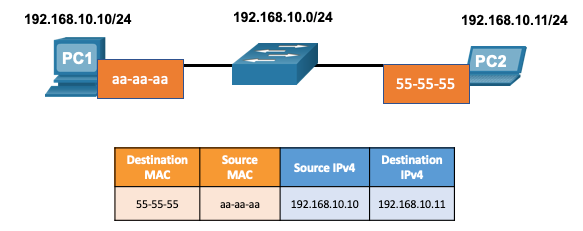 [Speaker Notes: 9 - Визначення адрес
9.1 – MAC- та IP-адреси
9.1.1 – Пункт призначення у тій же мережі]
MAC- та IP-адресиПункт призначення у віддаленій мережі
Якщо IP-адреса призначення знаходиться у віддаленій мережі, MAC-адресою призначення буде адреса шлюзу за замовчуванням.
IPv4 використовує ARP, щоб пов'язати IPv4-адресу пристрою з MAC-адресою його мережного адаптера.
IPv6 використовує ICMPv6, щоб пов'язати IPv6-адресу пристрою з MAC-адресою його мережного адаптера.
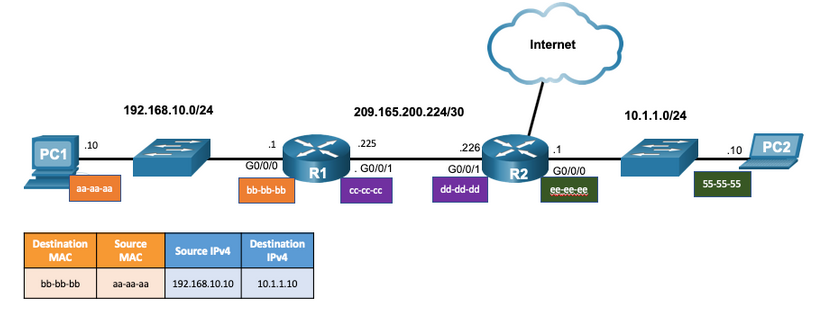 [Speaker Notes: 9 – Визначення адрес
9.1 – MAC- та IP-адреси
9.1.2 – Пункт призначення у віддаленій мережі]
MAC- та IP-адресиPacket Tracer – Визначення MAC-адрес та IP-адрес
У Packet Tracer потрібно виконати такі завдання:
Зібрати інформацію PDU для зв'язку в локальній мережі
Зібрати інформацію PDU для віддаленого мережного з‘єднання
[Speaker Notes: 9 – Визначення адрес
9.1 – MAC- та IP-адреси
9.1.3 – Packet Tracer – Визначення MAC-адрес та IP-адрес
9.1.4 — Питання для самоперевірки — MAC- та IP-адреси]
9.2 ARP
[Speaker Notes: 9 - Визначення адрес
9.2 ARP]
ARPОгляд ARP
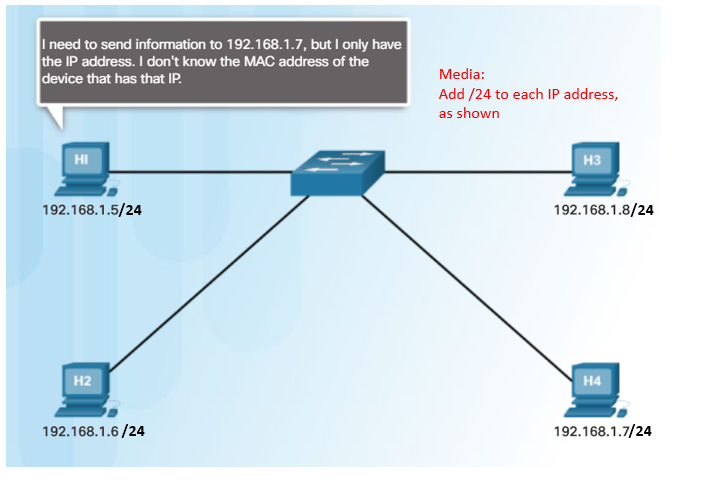 Пристрій використовує ARP для визначення MAC-адреси призначення локального пристрою, коли відома його IPv4-адреса.

ARP забезпечує дві основні функції:
Перетворення IPv4-адреси у MAC-адресу
Ведення ARP-таблиці відповідності між адресами IPv4 і MAC-адресами.
[Speaker Notes: 9 – Визначення адрес
9.2 — ARP
9.2.1 — Огляд ARP]
ARPФункції ARP
Для надсилання кадру пристрій шукатиме в ARP-таблиці MAC-адресу, що відповідає IPv4-адресі призначення.
Якщо IPv4-адреса призначення пакета знаходиться у тій самій мережі, що і IPv4 адреса джерела, пристрій буде шукати в ARP-таблиці запис для IPv4-адреси призначення.
Якщо IPv4-адреса призначення знаходиться в іншій мережі, пристрій визначатиме за таблицею ARP IPv4-адресу шлюзу за замовчуванням.
Якщо пристрій знаходить IPv4-адресу, то відповідна їй MAC-адреса використовується у кадрі як MAC-адреса призначення. 
Якщо жодного запису в ARP-таблиці не знайдено, пристрій надсилає ARP-запит.
[Speaker Notes: 9 – Визначення адрес
9.2 — ARP
9.2.2 – Функції ARP]
ARPВідео - ARP-запит
Це відео демонструє ARP-запит для MAC-адреси.
[Speaker Notes: 9 – Визначення адрес
9.2 – ARP
9.2.3 – Відео - ARP-запит]
ARPВідео - Функціонування ARP - ARP-відповідь
Це відео демонструє ARP-відповідь як результат ARP-запиту.
[Speaker Notes: 9 – Визначення адрес
9.2 – ARP
9.2.4 – Відео - Функціонування ARP - ARP-відповідь]
ARPВідео - Роль ARP в обміні даними з віддаленим хостом
У цьому відео показано, як ARP-запит надає хосту MAC-адресу основного шлюзу.
[Speaker Notes: 9 – Визначення адрес
9.2 — ARP
9.2.5 – Відео - Роль ARP в обміні даними з віддаленим хостом]
ARPВидалення записів з ARP-таблиці
Записи в ARP-таблиці не є постійними і видаляються, коли таймер ARP-кешу обнуляється після вказаного періоду часу.
Цей період може бути різним і залежить від операційної системи пристрою.
Записи ARP-таблиці також можуть видалятися вручну адміністратором.
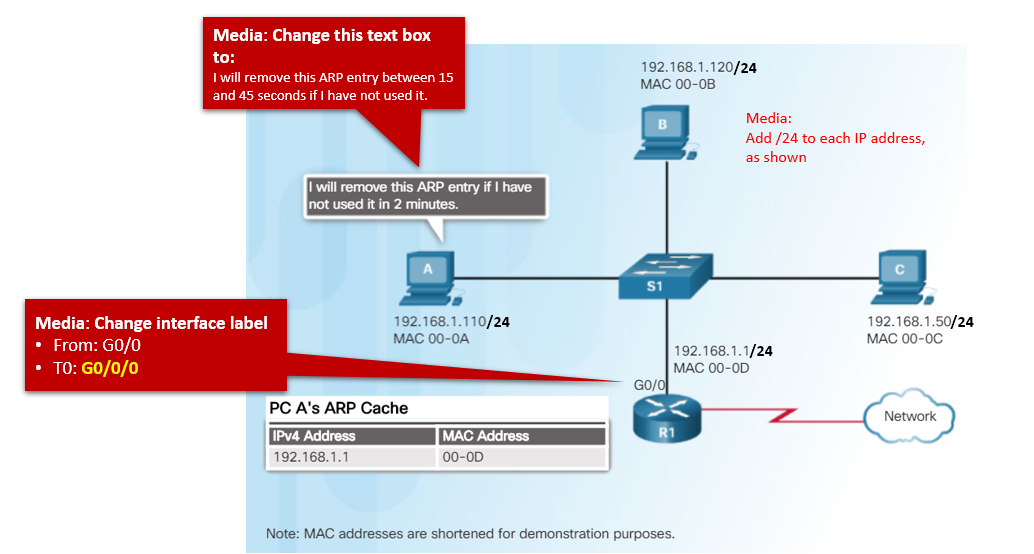 [Speaker Notes: 9 – Визначення адрес
9.2 — ARP
9.2.6– Видалення записів з ARP-таблиці]
ARPARP таблиці на мережних пристроях
Команда show ip arp виводить ARP-таблицю на маршрутизаторі Cisco.
Команда arp —a відображає ARP-таблицю на ПК під керуванням Windows 10.
R1# show ip arp 
Protocol Address Age (min) Hardware Addr Type Interface
Internet 192.168.10.1 - a0e0.af0d.e140 ARPA GigabitEthernet0/0/0
C:\Users\PC> arp -a
 
Interface: 192.168.1.124 --- 0x10
  Internet Address Physical Address Type
  192.168.1.1 c8-d7-19-cc-a0-86 dynamic
  192.168.1.101 08-3e-0c-f5-f7-77 dynamic
[Speaker Notes: 9 – Визначення адрес
9.2 — ARP
9.2.7 – ARP-таблиці на мережних пристроях]
ARPПроблеми ARP – Широкомовні розсилки ARP та ARP spoofing (підміна)
ARP-запити отримують та обробляють всі пристрої в локальній мережі.
Надмірні широкомовні розсилки ARP можуть викликати деяке зниження продуктивності.
ARP-відповіді можуть бути підроблені зловмисником для здійснення атаки "отруєння" ARP (підробки ARP-кешу).
Комутатори корпоративного рівня містять засоби пом'якшення наслідків для захисту від ARP-атак.
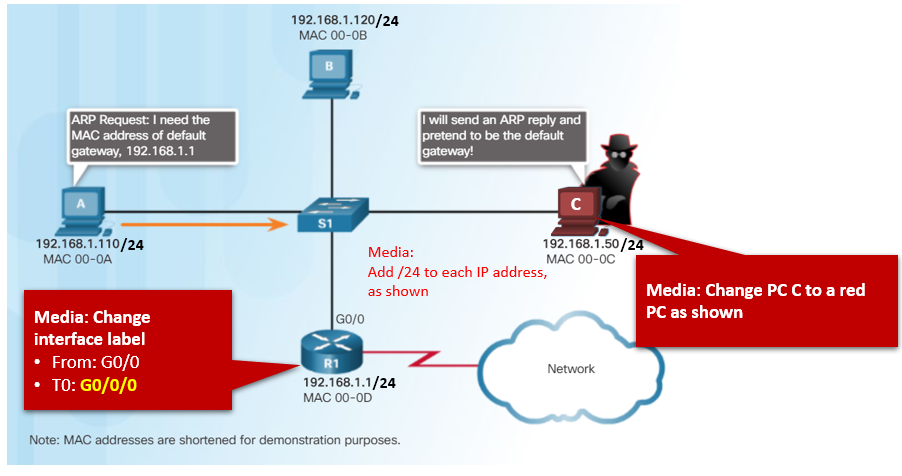 [Speaker Notes: 9 – Визначення адрес
9.2 — ARP
9.2.8 – Проблеми ARP - Широкомовні розсилки ARP та ARP spoofing (підміна)]
ARPPacket Tracer – Дослідження ARP-таблиці
У Packet Tracer ви виконаєте такі завдання:
Дослідження ARP-запитів
Дослідження таблиці MAC-адрес комутатора
Дослідження процесу ARP з віддаленим зв'язком
[Speaker Notes: 9 – Визначення адрес
9.2 — ARP
9.2.9 – Packet Tracer – Дослідження ARP-таблиці
9.2.10 – Питання для самоперевірки - ARP]
9.3 Виявлення сусіда
[Speaker Notes: 9 - Визначення адрес
9.3 Виявлення сусіда]
Виявлення сусіда IPv6Відео — Виявлення сусіда (ND) IPv6
Це відео пояснює процес того, як IPv6 здійснює визначення адреси за допомогою процесів ICMPv6 Виявлення сусіда і Анонсування сусіда.
[Speaker Notes: 9 – Визначення адрес
9.3 – Виявлення сусіда IPv6
9.3.1 – Відео - Виявлення сусіда (ND) IPv6]
Виявлення сусіда IPv6Повідомлення ND IPv6
Протокол IPv6 Виявлення сусіда (ND) забезпечує:
Визначення адрес
Виявлення маршрутизатора
Послуги перенаправлення
Повідомлення ICMPv6 Запит сусіда та Анонсування сусіда використовуються для обміну повідомленнями між пристроями, наприклад, для визначення адреси.
Повідомлення ICMPv6 Запит маршрутизатора та Анонсування маршрутизатора призначені для обміну повідомленнями між пристроями та маршрутизаторами.
Повідомлення переадресації ICMPv6 використовуються маршрутизаторами для кращого вибору наступного переходу.
[Speaker Notes: 9 – Визначення адрес
9.3 – Виявлення сусіда IPv6
9.3.2 – Повідомлення ND IPv6]
Виявлення сусіда IPv6ND IPv6 - Визначення адрес
Пристрої IPv6 використовують Визначення сусіда (ND) для визначення MAC-адреси пристрою за відомою адресою IPv6.
Повідомлення ICMPv6 Запит сусіда надсилаються за допомогою спеціальних групових Ethernet- і IPv6-адрес.
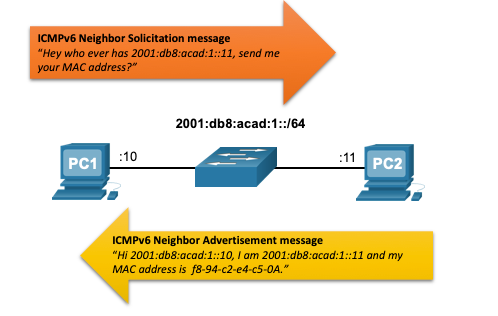 [Speaker Notes: 9 – Визначення адрес
9.3 – Виявлення сусіда IPv6
9.3.3 – ND IPv6 - Визначення адрес]
Виявлення сусіда IPv6Packet Tracer — Виявлення сусіда (ND) IPv6
У Packet Tracer Ви виконаєте такі завдання:
Частина 1: Виявлення сусіда IPv6 у локальній мережі
Частина 2: Виявлення сусіда IPv6 у віддаленій мережі
[Speaker Notes: 9 – Визначення адрес
9.3 – Виявлення сусіда IPv6
9.3.4 – Packet Tracer – Виявлення сусіда (ND) IPv6
9.3.5 — Питання для самоперевірки — Виявлення сусіда]
9.4 Практичне завдання з розділу та контрольна робота
[Speaker Notes: 9 - Визначення адрес
9.4 Практичне завдання з розділу та контрольна робота]
Практичне завдання з розділу та контрольна роботаЩо ми вивчили у цьому розділі?
Фізичні адреси Рівня 2 (тобто, MAC-адреси Ethernet) використовуються для передавання кадру канального рівня з інкапсульованим IP-пакетом від однієї мережної карти до іншої в одній мережі. 
Якщо IP-адреса призначення знаходиться в тій самій мережі, MAC-адресою призначення буде адреса пристрою-отримувача. 
Якщо IP-адреса (IPv4 чи IPv6) призначення перебуває у віддаленій мережі, MAC-адресою призначення буде адреса шлюзу за замовчуванням (тобто інтерфейс маршрутизатора).
Пристрій IPv4 використовує ARP для визначення MAC-адреси призначення локального пристрою, коли відома його IPv4 -адреса.
ARP забезпечує дві основні функції: зіставлення IPv4-адрес із MAC-адресами і ведення таблиці відповідності IPv4- до MAC-адрес.
Після отримання ARP-відповіді, пристрій додає IPv4-адресу та відповідну MAC-адресу до своєї АRP-таблиці.
На кожному пристрої є таймер кешу ARP, який видаляє з таблиці ARP записи, що не використовувались протягом зазначеного періоду часу.
Для визначення МАС-адрес IPv6 не замість ARP використовує протокол ND. 
Зокрема, пристрій IPv6 використовує ND протоколу ICMPv6 для визначення MAC-адреси призначення локального пристрою, коли відома його IPv6-адреса.
[Speaker Notes: 9 – Визначення адрес
9.4 – Практичне завдання з розділу та контрольна робота
9.4.1 – Що ми вивчили у цьому розділі?
9.4.2 – Контрольна робота з Розділу — Визначення адрес]
Розділ 9: Визначення адресНові терміни та команди
[Speaker Notes: Розділ 9: Визначення адресНові терміни та команди]